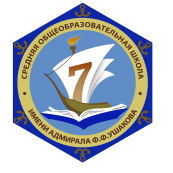 СШ №7 – со-исполнитель РИП ИРО «Развитие образцов субъектно-ориентированного типа педагогического процесса»
Итоги реализации инновационного проекта «Субъектно-ориентированный педагогический процесс в основной школе»
К.В. Сапегин, 
зам. директора, тьютор МОУ СШ №7 
имени адмирала Ф.Ф. Ушакова
Что может стать событием для современного ребенка?
Значимость различных акций и конкурсов, встреч и концертов заметно повышается, когда к детям выходят реальные носители опыта, разрабатываются индивидуальные и групповые детско-взрослые проекты, проектируются и осуществляются образовательные экскурсии и волонтерские мероприятия. 
Событием для ребенка может стать и урок, но большим потенциалом в привлечении интереса детей и взрослых обладают проблемно-тематический день, образовательная суббота, экскурсия, квест. 
Важным элементом усиления событийности является то, что участники на равных планируют совместную деятельность, обсуждают не столько учебные, сколько актуальные ситуации и проблемы текущего дня.
Особые уроки
В…
чередовании индивидуальных и групповых заданий, парном взаимодействии,
привлечении материала «из жизни», социальной практики (в том числе кейс-стади), событийном подходе (отношение к конкретному дню, историческому или актуальному политическому событию и т.п.),
применении мотивирующих заданий, призванных проявить эмоциональное отношение к деятельности, текстам или объектам,
постоянном выходе в междисциплинарное взаимодействие и использовании культурологического, краеведческого материала, объектов сферы «Искусство» (в том числе на дисциплинах естественно-математического цикла),
интенсивном включении обучающихся в деятельность по самооценке и рефлексии (листы самооценивания, письмо к себе и др. способы формирующего оценивания).
Уроки проходят как связанное общим «сюжетом» (сценарием) целостное образовательное событие, реализуемое в течение всего учебного дня. 
Каждый урок является органичным продолжением предыдущего, расширяя и углубляя заданную тему.
Развитием дня (образовательного события) является продолжение образовательных маршрутов в индивидуальных проектах, мини-исследованиях, образовательных экскурсиях. В качестве экспертов могут привлекаться родители и социальные партнеры.
Желательно устанавливать общую рамку всей недели, чтобы подвести общий итог новообразований, собрать «палитру отношений к случившемуся за неделю». 
Ценностный выход «недели событий»: понимание ценности самоопределения, осознанного выбора, участия в создании сценария собственной жизни, личного плана (примеры новообразований недели событий: «герои живут среди нас», «курить не модно», «я люблю семейное чаепитие».
Общешкольный проект «Наши герои»
«Галерея» героев 7 школы (на основании написанных сочинений) – специальный раздел сайта школы
Акции к юбилею школы – специальный раздел сайта школы
«Героями не рождаются, героями становятся…» (истории, связанные с подвигами, ежегодно, например, «Маршалы Победы», «Пионеры-герои»)
«История одной награды» (проект «медаль Ф.Ф. Ушакова»)
«Увековечим!»: проекты «памятников» (макеты, сделанные своими руками), например, корабли Ф.Ф. Ушакова, «Оружие победы»
Проект «Радиоперемены» (к юбилею победы в ВОВ)
«Чаепитие по-Романовски» (на сайте школьного музея)
«Вахта героев Отечества» – специальный раздел сайта школы
«Бессмертный полк» – сделан сайт проекта
Акции к «году литературы», «году национального кино» – специальные разделы сайта школы
Проект «Наши герои» стал победителем областного конкурса проектов неформального образования «Изменим жизнь к лучшем»
Характеристики педагогического процесса (СОПП)
Формы урока существенно расширены за счет ресурсов проектной и исследовательской деятельности (урочная деятельность чередуется с защитой мини-проектов, детям предоставлена возможность проявления инициативы).
Используются преимущественно творческие, поисковые задачи в рамках домашних заданий, событий внеурочной и внешкольной деятельности.
Ежегодно обучающихся 5-9 классов готовят и защищают индивидуальные учебные проекты, исследования или годовую творческую работу (социальный проект).
Два раза в год проходят «событийные недели».
Созданы условия (конкурсы, акции, события) для повышения значимости социально важных календарных дат, юбилеев, государственных праздников.
В школе создана инфраструктура СОПП
Ресурсы информационно-предметной среды равнодоступны учителям (100% АРМ учителя, наличие интерактивного оборудования, мини-конференц-зал, библиотека с возможностью выхода обучающихся в Интернет).
Доступность для школьников тренажерного зала, тира, в том числе электронного, зала единоборств.
Наличие оборудования для курса «Робототехника».
В спортивных событиях активно используются две площадки ГТО, бассейн по договору с находящейся в шаговой доступности спортивной школы №1.
Во внеурочной деятельности активно используются рекреации, например, городок «Правил дорожного движения».
Регулярно актуализируется информация на сайте школы.
Школьный музей – не помещение, а программы и проекты.
В образовательном процессе активно используются ресурсы и инфраструктура партнеров – «Православной школы», ЦДО «Созвездие», «Центральной библиотеки», спортивных школ.
Компетенции и профессиональные ценностные ориентиры педагогов
Использование форм и методов повышения мотивации обучающихся, например, в рамках формирующего оценивания, портфолио.
Разнообразные виды деятельности на занятиях (смена позиций, работа в группах, познавательная, игровая, творческая деятельность).
Акцент коллектива на лидерство среди городских школ, активность учителей (есть учителя – руководители районных МО), постоянное участие в конкурсах профессионального мастерства, ПНПО, обобщении опыта (статьи и методические разработки  на муниципальном, региональном, федеральном уровне), мастер-классы районного уровня (гражданское образование, формирующее оценивание).
Инвариант СОПП (для всех) и в текущем году
Новые формы профессиональной ориентации, предпрофессиональных проб: проекты с участием социальных партнеров, в том числе с ЦДО «Созвездие»
Инновационная образовательная среда духовно-нравственного и патриотического образования, в том числе с «Православной школой»
Конструирование недель образовательных событий
Максимально возможная проектная деятельность детей
Ведение портфолио, применение способов формирующего оценивания
Организация деятельности детей в сетевых образовательных проектах (с использованием ИКТ)
Исследовательский проект – ключевой вид деятельности каждого предметного МО и обновляемого научного общества «Глобус»
Начальная школа – максимально возможное включение обучающихся в исследования и обучение конструированию
5й-7й, 10й-11й класс – работа с одаренными детьми
8-9 класс – годовой курс «Основы исследовательской деятельности» (общие подходы); со 2 четверти – сопровождение подготовки и защиты индивидуального образовательного проекта всех учеников, 1 час в неделю на каждого учителя)
Конкурс «Ученик года» (баллы за активность в урочной, внеурочной, проектной и исследовательской деятельности, «следы» в портфолио), особый статус «Портфолио семиклассника»
Приоритеты школы на 2017
ГРАЖДАНСКОЕ ВОСПИТАНИЕ И САМОУПРАВЛЕНИЕ
Вариативные направления: 
как поле работы отдельных учителей, творческих групп
Сопровождение образовательных событий, инициируемых самими обучающимися (возрождение школьных штабов по 5 направлениям)
Внеурочная образовательная программа «Родословие»
Школьный клуб «Дебаты»
Система работы по увековечиванию памяти адмирала Ф.Ф. Ушакова (выход на кураторство регионального конкурса, межмуниципальные «Адмиральские игры»)
Создание и актуализация инфраструктуры школы, поддерживающей субъектно-ориентированный тип педагогического процесса (новый вид рекреаций для начальной школы)
Приоритеты школы на 2017
Вариативные направления:
Деятельность школьного детско-взрослого театра
Деятельность общешкольной детско-взрослой электронной газеты «Фрегат знаний»
Формат организации жизни ученических сообществ «Демократический проект»: 3–4 коллективных дела; инициативные группы обучающихся путем демократических выборов получают право на реализацию своих замыслов.
Разработка и реализация образовательных и социально значимых проектов неформального образования в кооперации с некоммерческими (общественными) организациями.
ПРОЕКТЫ ПОДДЕРЖКИ ВОСПИТАТЕЛЬНОЙ РАБОТЫ